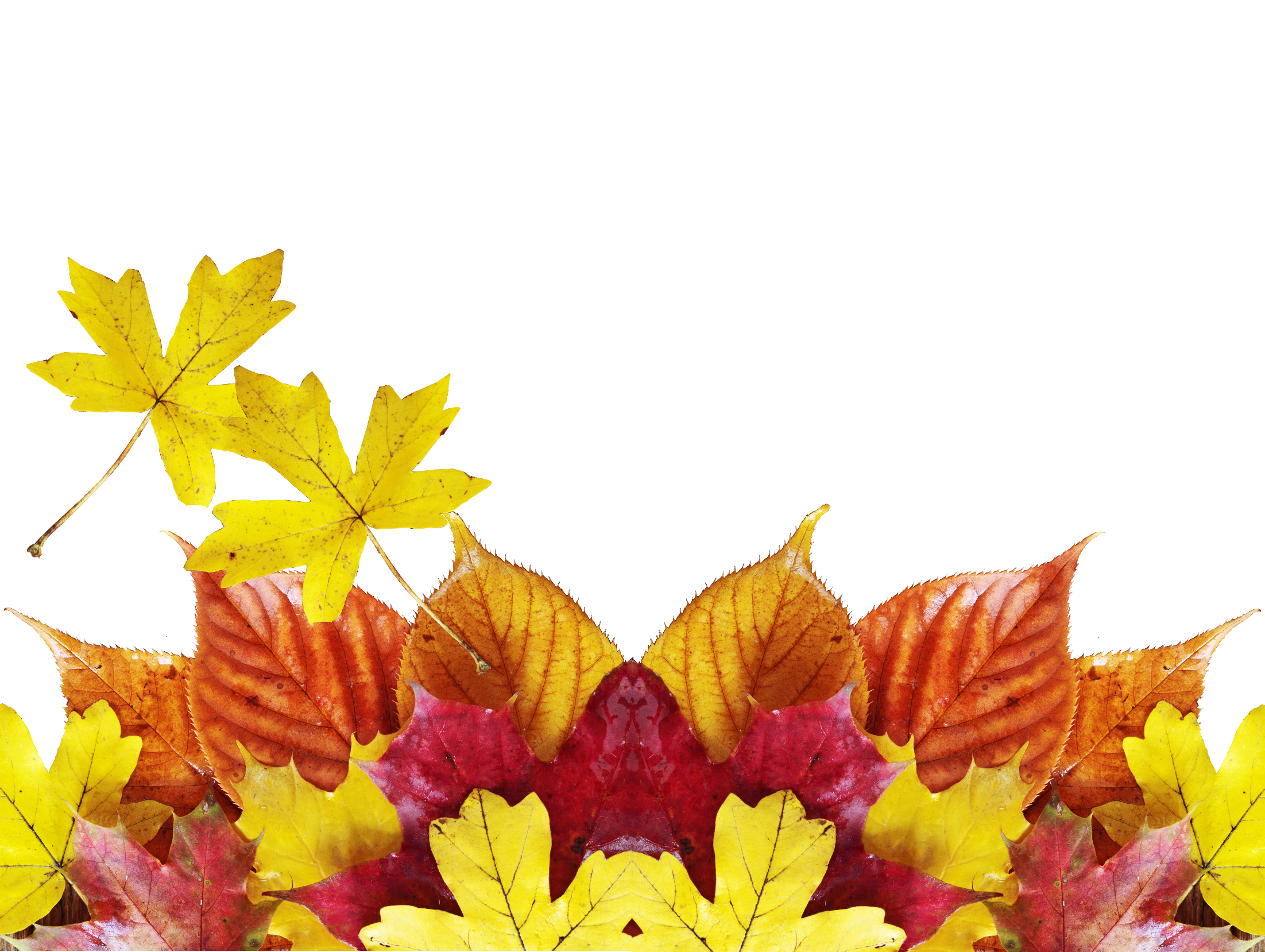 JESEN
Mila Kokotović, OŠ Trnsko, Zagreb
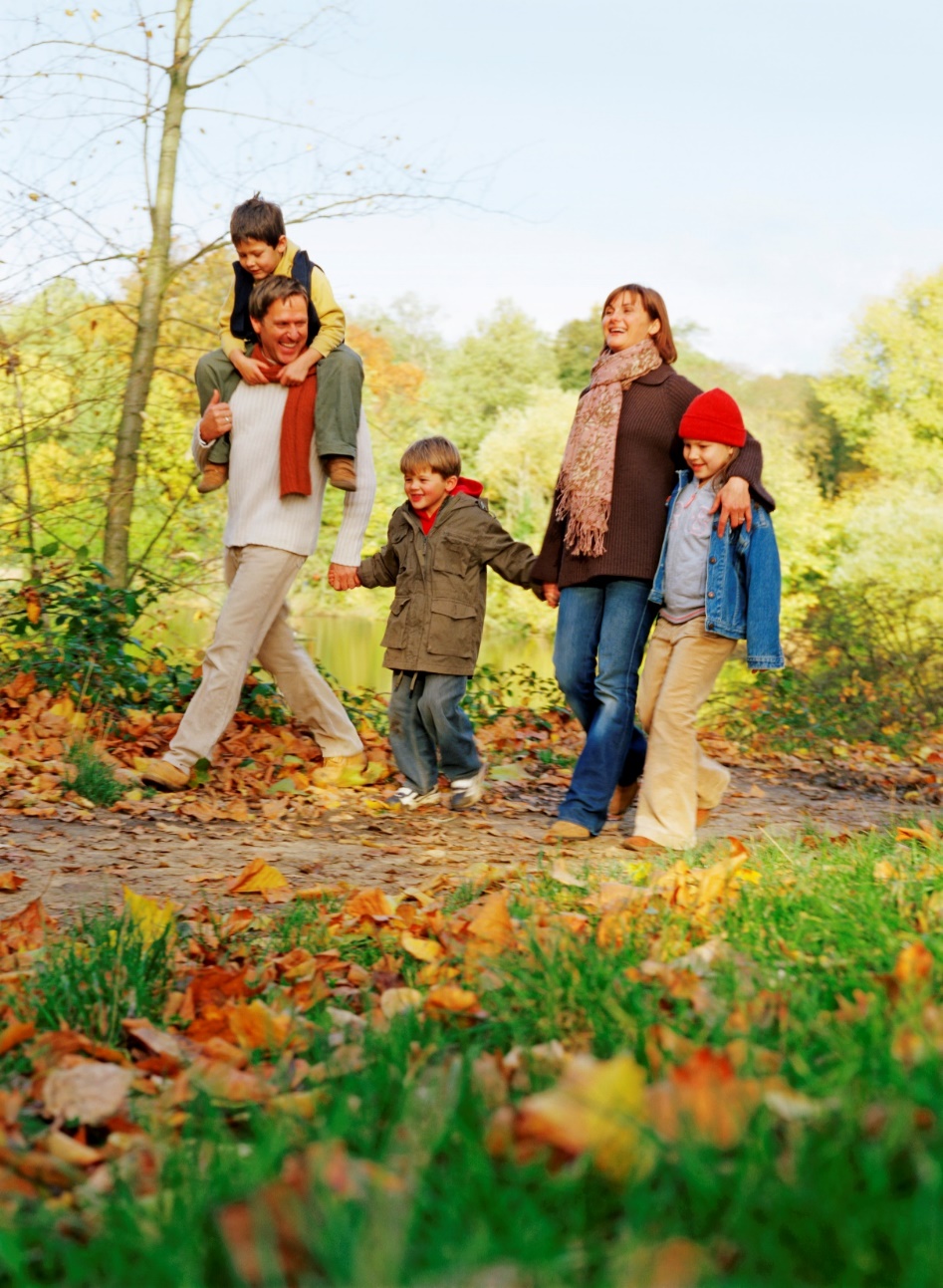 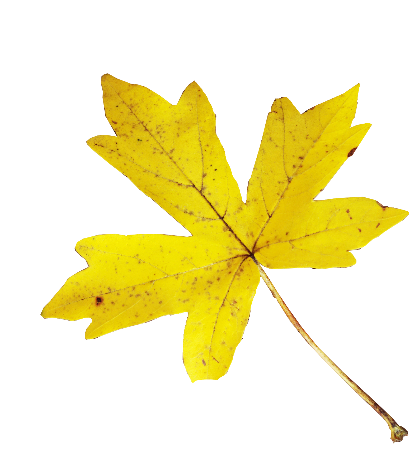 Teta Jesen šeće šumom,
a u ruci drži kist.
Njenoj mašti premca nema.
Već je šaren svaki list.
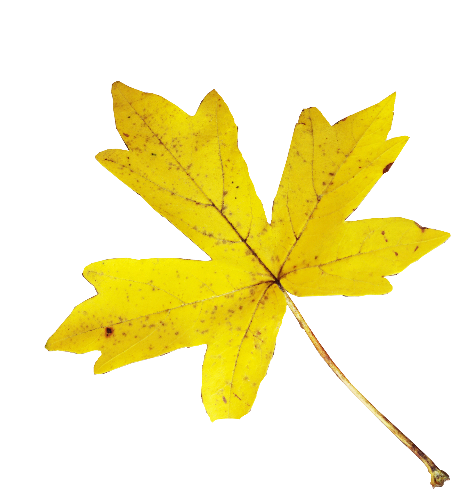 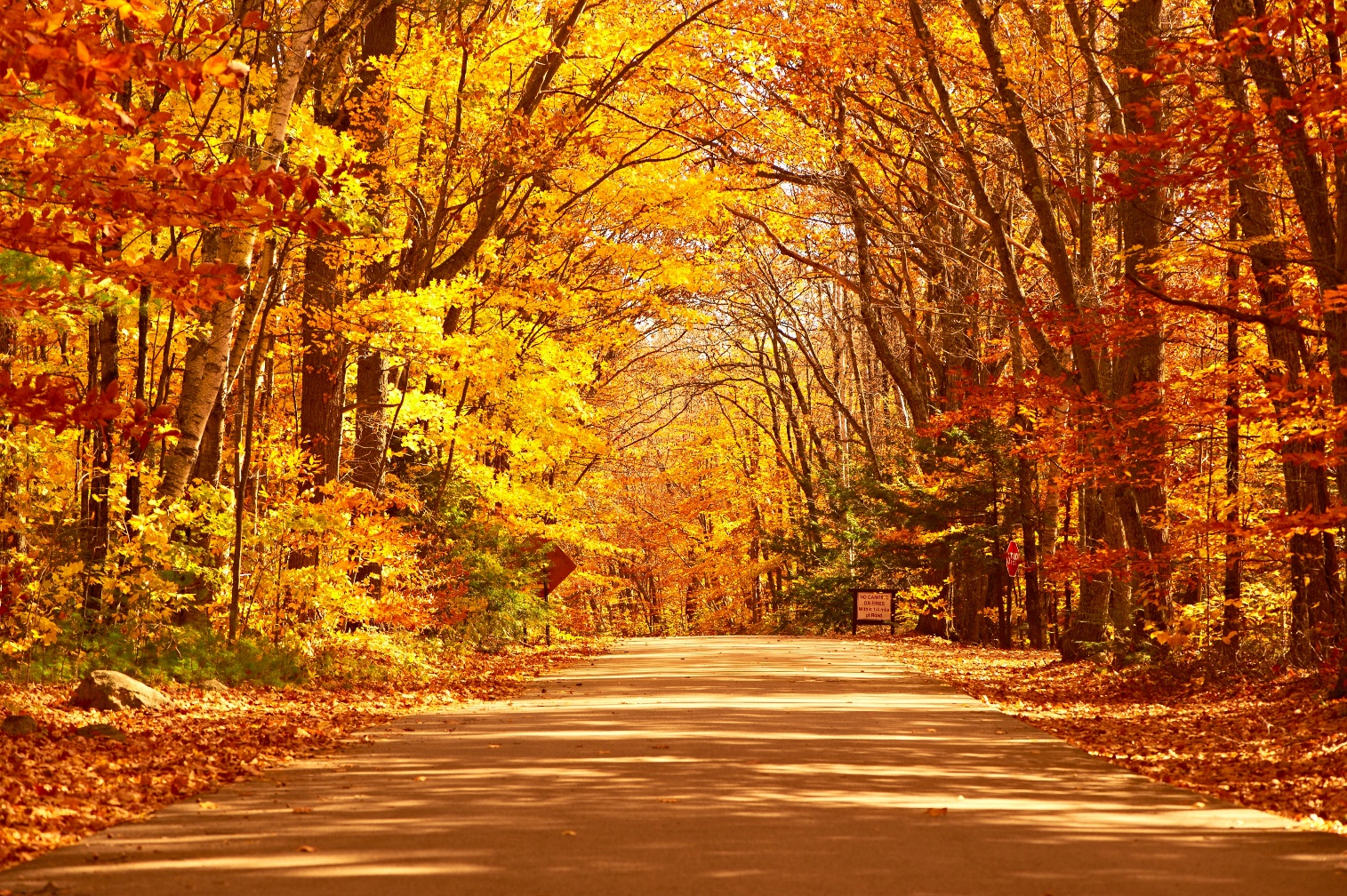 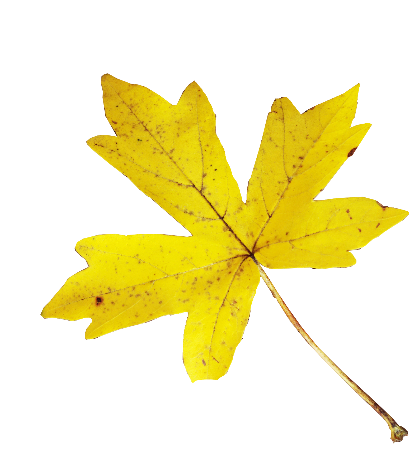 Blatnjavi su puti, staze,
ali to ti nju ne smeta.
Sve dotakne, svud zaviri,
sve je tanji miris ljeta.
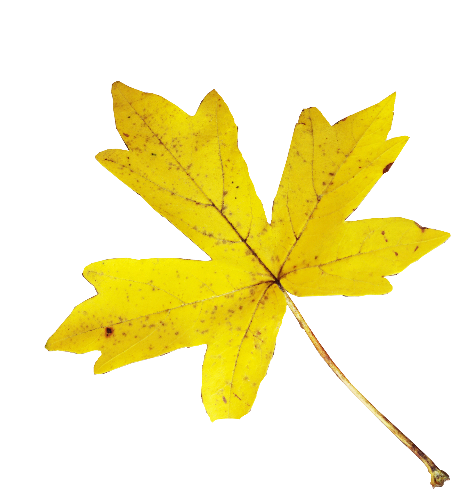 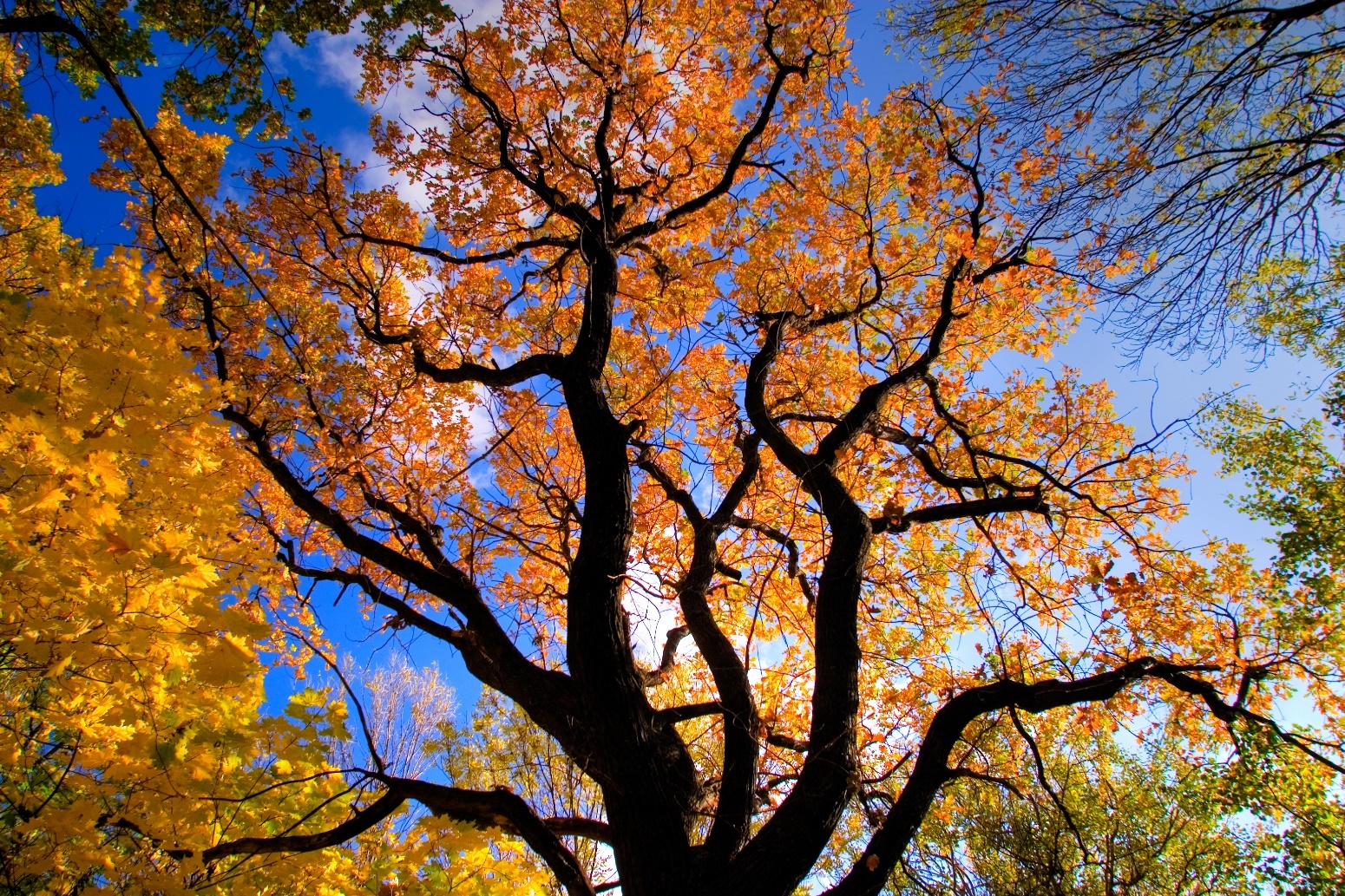 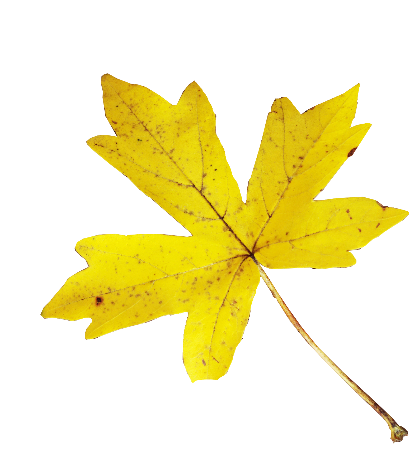 Uvijek ima dobro društvo:
Vjetar stari iz planine.
Studen zdravu on svud širi
i mirise svježe, fine.
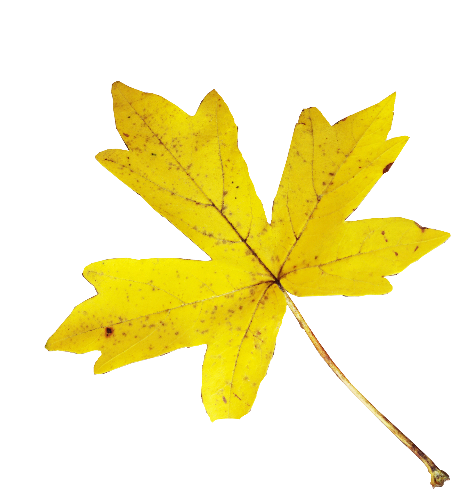 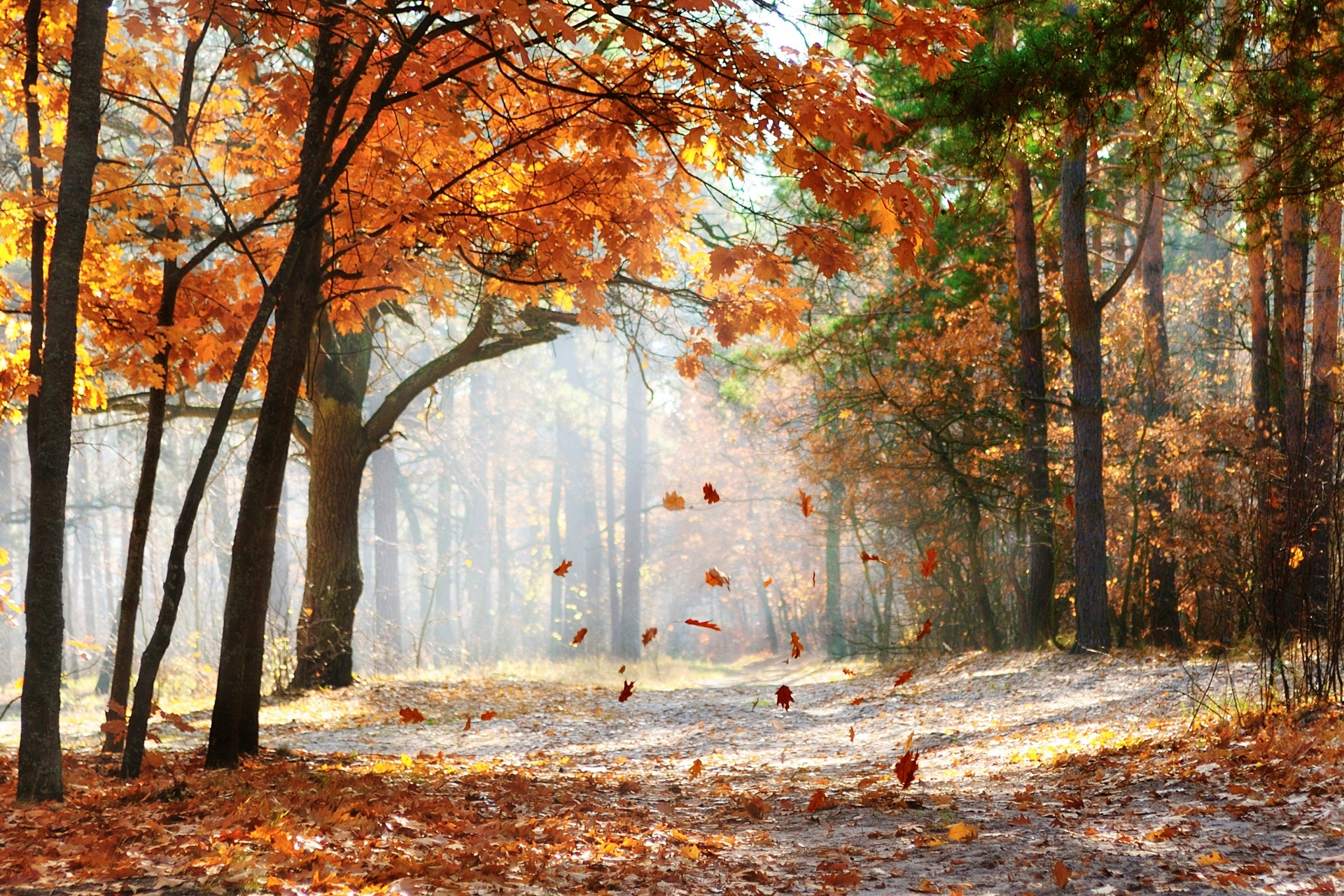 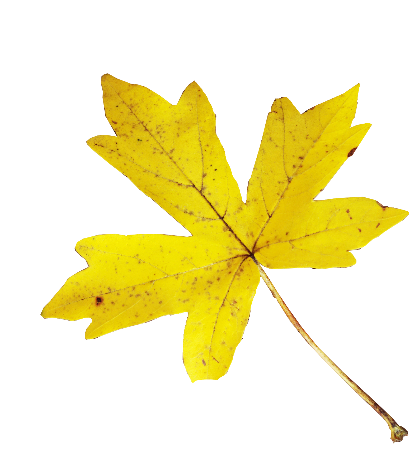 Ovce tjera u dolinu.
Mala lija zaklon traži.
Izletnici sve su rjeđi,
Od soka nam čaj je draži.
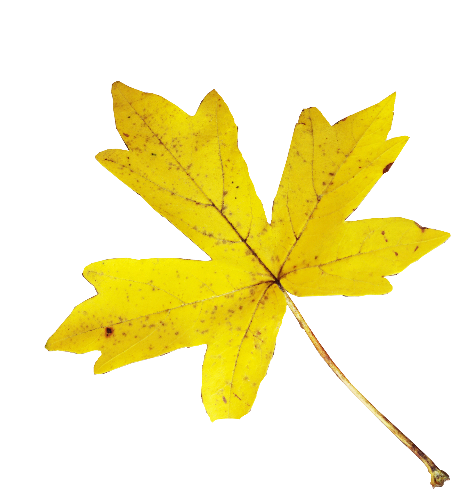 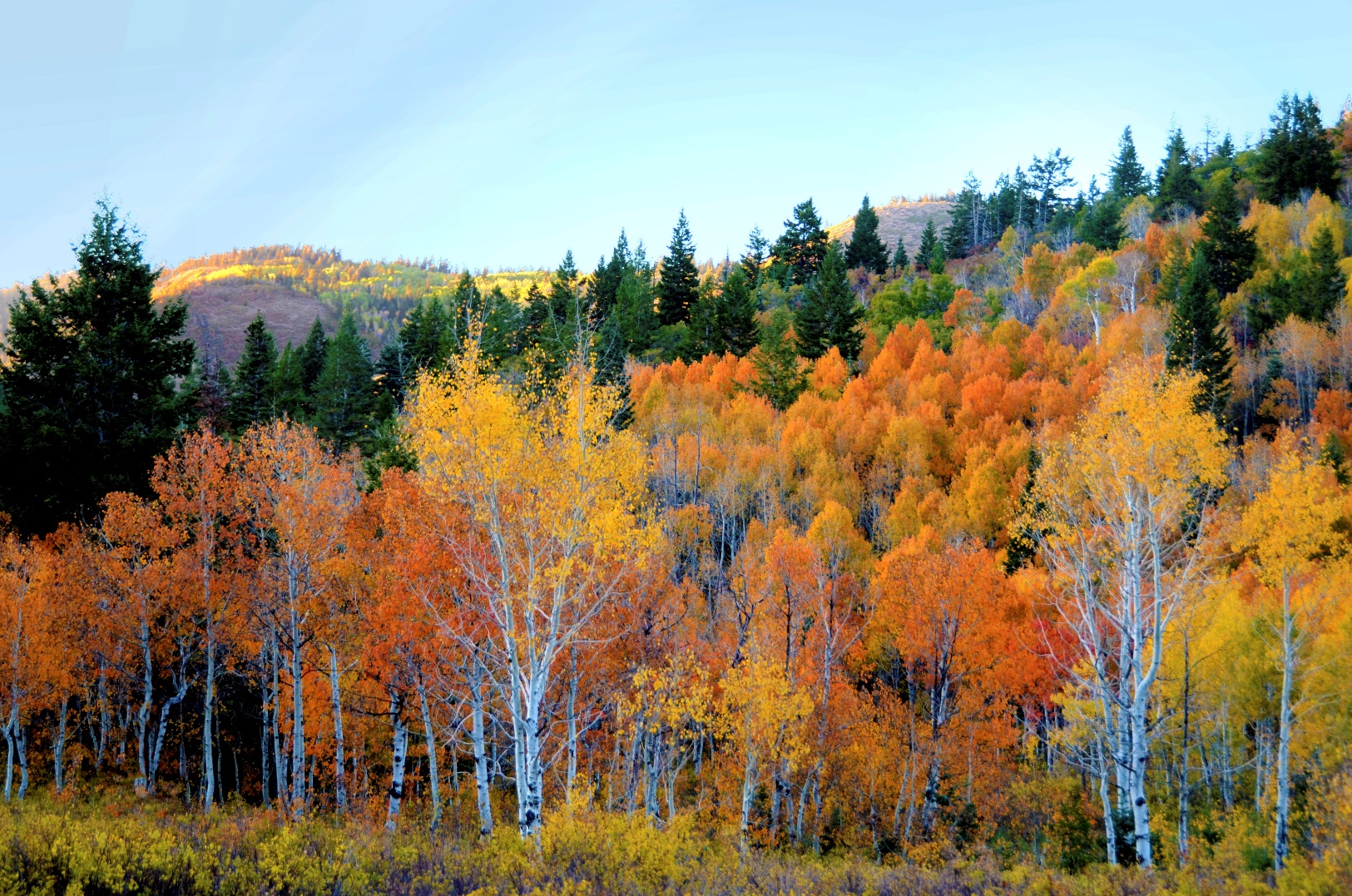